Module 3 : Génération de solutions et résolution de problèmes
[Speaker Notes: Acknowledge hard work of the TTs in developing work plans 

Warn that this is a presentation is participatory]
Mesure de la performance
[Speaker Notes: Acknowledge hard work of the TTs in developing work plans 

Warn that this is a presentation is participatory]
Objectifs d'apprentissage
Comprendre l'importance de la mesure de la performance (MP)
Comprendre les types de données
Comprendre comment développer des indicateurs de performance
[Speaker Notes: In order to set the stage and make sure we are all working from the same foundation

Monitoring is a continuous, ongoing process involving the collection of data at multiple points during a planning cycle, starts with the collection of baseline data at the beginning

Evaluation is an exercise done at the end of a program to help you understand how and to what extent a program is responsible for particular results, requires the collection of data at baseline and at the end of a program

Formal evaluation involves a control or comparison group
In the absence of that, we can say the work of the Task Team contributed to any resulting change but cannot fully attribute those changes to your work

Monitoring should be done at every stage with data collected, analyzed, and used on a continuous basis.]
Qu'est-ce que la mesure de la performance ?
La collecte de données, l'analyse et le rapport d'informations concernant la performance de n'importe quel élément
[Speaker Notes: A benchmark from which you can measure progress]
Alors pourquoi est-il important de la mesurer ?
Distinguez ce que vous pensez qu'il se passe de ce qu'il se passe réellement
Établit une base de référence et montre les progrès réalisés au fil du temps
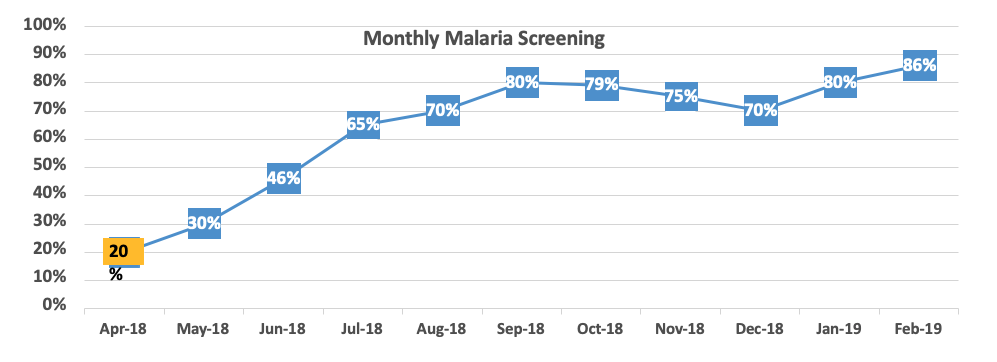 Dépistage mensuel du paludisme
Nov-18
Sep-18
Oct-18
Août-18
Mai-18
Juil-18
Fév-19
Avr-18
Juin-18
Jan-19
Déc-18
[Speaker Notes: Can anyone define what an indicator is? It is a sign of progress – used to determine whether a program is achieving its objectives

Qualitative: help to supplement numbers/percentages provided by quantitative

What is the difference between process, outcome, and impact indicators?

Process: measure activities carried out to achieve a program objective, butts in a seat! But what have the people have been trained done with their knowledge/skills, how have they changed their behavior
Outcome: immediate results through the execution of activities
Impact: long-term effects or end results of a program, e.g. change in health status, reduction in mortality, morbidity]
En quoi consistent les données ?
Des informations telles que des chiffres, des mots ou des observations qui représentent les activités réalisées
Exemples :
Nombre de personnes ayant visité une clinique le vendredi
Commentaires de la boîte à idées
Les données sont le langage du système
[Speaker Notes: I would like to hear from each task team how they went about selecting indictors.

Practical: can be collected on a timely basis and at a reasonable cost
Independent: non-directional, can vary in any direction, e.g. # of people using LLINs rather than an increase in the # of people using LLINs
Reliable: can be measured repeatedly with precision by different people
Relevant: extent to which a result can be attributed to an activity

Linkage of action plan indicators to national, regional, global indicators: Henry will cover this.]
Données quantitatives : Compter les choses
5 dragées ou
1 dragée rouge
1 dragée verte 1 dragée orange
1 dragée rose
1 dragée violette
Données quantitatives : Décrire les choses
Il y a des dragées rouges, vertes, orange, roses et violettes
Chaque dragée est de forme ovale et a à peu près la même taille
Elles sont toutes délicieuses
Parmi ces données, laquelle est un exemple de données quantitatives ?
Nombre de personnes qui se rendent à la clinique le vendredi
Commentaires de la boîte à idées
Activité de groupe : Types de données
10 minutes de discussion, 10 minutes de commentaires
Étape 1 : Formez des petits groupes
Étape 2 : Sélectionnez 2 personnes (transcripteur/présentateur) dans votre petit groupe
Étape 3 : Les membres de chaque petit groupe doivent travailler ensemble pour trouver des exemples de données quantitatives et qualitatives
Étape 4 : Le transcripteur est chargé de rédiger les exemples convenus
Étape 5 : Le présentateur est chargé de faire un rapport à l'ensemble du groupe
Le groupe qui a le plus d'exemples gagne !
Mesure de la performance et amélioration de la qualité
Vous ne pouvez pas améliorer ce que vous ne pouvez pas mesurer.
Raisons de procéder à des mesures dans le domaine des soins de santé
Cela indique à quel niveau se trouvent les défis
Cela permet de voir s'il y a une amélioration
Dissocie ce que vous pensez qu'il se passe de ce qu'il se passe réellement
Indique le point de départ
Aide à identifier les problèmes dès leur apparition
Permet de comparer les centres de santé et les régions
Mesure de la performance vs normes de soins
Mesure de la performance = une indication de la performance de l'organisation de soins de santé
Norme de soins = la qualité attendue de soins qui devraient être dispensés à tout le monde
Qu'est-ce qu'un indicateur ?
Montre l'état ou le niveau réel de quelque chose
Il existe différents types d'indicateurs tels que :
Moment
Vitesse
Température
Poids
Qu'est-ce qu'un indicateur de qualité ?
Un indicateur de qualité montre ce qui se passe et si la série de normes est respectée
Exemples :
PIH de toutes les structures ciblées 100 %
Test de tous les cas suspects de paludisme 100 %
Traiter tous les cas de paludisme confirmés 100 %
Caractéristiques d'un bon indicateur de la qualité des soins
Pertinence 
L'indicateur se rapporte-t-il à une situation qui se produit fréquemment ou qui a un grand impact sur votre programme ?
Mesurabilité
L'indicateur peut-il être mesuré de manière réaliste et efficace ?
Précision
L'indicateur est-il basé sur des normes ou des directives acceptables ?
Réalisable
Le taux de performance associé à l'indicateur peut-il être amélioré de manière réaliste ?
Limité dans le temps
S'applique-t-il aux services fournis au cours d'une période définie ?
Développement d'un indicateur
Préciser les nécessités raisonnables en matière de soins
Définir la population à mesurer
Genre
Âge	
Définir le cadre temporel
1 semaine
3 mois
Définir l'indicateur comme une question
Quelle est la couverture vaccinale contre l'hépatite B des agents de santé au sein du centre de santé ou de la région ?
Exemples de développement d'indicateurs
Précisez les exigences raisonnables en matière de soins (par exemple, tous les cas suspects de paludisme présentés dans le centre de santé doivent être testés avec un TDR)
Définissez le dénominateur
Indiquez les cas qui doivent être pris en charge
Cas suspects de paludisme présentés au sein du centre de santé
Définissez le numérateur
Quels sont les cas suspects de paludisme qui ont été pris en charge ou testés ?
Le nombre de cas suspects de paludisme testés avec le TDR
Récapitulatif : Développement des indicateurs
Dénominateur : Cas suspectés de paludisme
Numérateur : Cas suspects de paludisme testés avec un TDR
Comment les indicateurs peuvent être affichés
Couverture PIH dans 5 villages
Village A
Village B
Village C
Village D
Village E
Points clés
La mesure de la performance est importante pour améliorer la qualité des services de santé
Il existe deux types de données : qualitatives et quantitatives
Les indicateurs mesurent l'état ou le niveau réel de quelque chose
Les indicateurs de qualité mesurent des aspects spécifiques des soins de santé
Modèle d'amélioration
[Speaker Notes: Acknowledge hard work of the TTs in developing work plans 

Warn that this is a presentation is participatory]
Modèle d'amélioration
Qu'est-ce que nous essayons d'accomplir ?

Comment saurons-nous qu'un changement correspond à une amélioration ?

Quel changement pouvons-nous apporter qui se traduira par une amélioration ?
Modèle d'amélioration
Agir         Planifier



Étudier    Exécuter
Source : Associates in Process Improvement
Le cycle Planifier-Exécuter-Étudier-Agir (PEEA)
AGIR
Adopter ? Adapter ? Abandonner ?
Augmenter l'échelle ?
Testé dans des conditions différentes ?
Prochain cycle ?
PLANIFIER
Planifier le test
Quoi, qui, comment, où, quand
N'oubliez pas de planifier la collecte des données
EXÉCUTER
Exécutez le plan
Documentez ce qui s'est passé avec toute observation inattendue
ÉTUDIER
Que s'est-il passé ? Que nous disent les données ?
Résumez ce qui a été appris
Source : Associates in Process Improvement
Exemple d'un cycle PEEA 1
Problème : Les données montrent que 70 % des patients dont le paludisme a été confirmé ont reçu un traitement antipaludéen approprié conformément aux directives nationales
Les membres de l'équipe de travail doivent fournir une formation en interne à 16/20 cliniciens non formés (docteurs, infirmières) du centre de santé sur la gestion des cas
Les lundis et mercredis
Semaine : À DÉFINIR
L'idée de changement doit être adoptée
Assurer une formation de remise à niveau
à 4 cliniciens
Fournir un algorithme de  traitement
AGIR
PLANIFIER
81% des cas de paludisme ont été traités correctement
L'algorithme de traitement n'est pas correctement suivi dans tous les cas
4 cliniciens précédemment formés ne maîtrisent pas à 100 % l'algorithme de prescription
EXÉCUTER
ÉTUDIER
L'équipe de travail forme un minimum de 4 cliniciens par semaine
Effectuer des tests avant et après
l'évaluation
16 cliniciens formés à ce jour
Exemple d'un cycle PEEA 2
Problème : Les données montrent que 81 % des patients dont le paludisme a été confirmé ont reçu un traitement antipaludéen approprié conformément aux directives nationales
Les membres de l'équipe de travail doivent fournir une formation de remise à niveau sur la gestion des cas à 4/20 cliniciens (docteurs, infirmiers) déjà formés au sein du centre de santé
Semaine : À DÉFINIR
Adopter l'idée de changement et poursuivre un suivi étroit ainsi que des mesures régulières
AGIR
PLANIFIER
EXÉCUTER
ÉTUDIER
Formation de remise à niveau fournie à 4 cliniciens
Effectuer des tests avant et après l'évaluation
92% des cas de paludisme ont été traités correctement
L'algorithme s'avère utile et apprécié
Pourquoi effectuer des tests ?
Augmente notre confiance dans le fait que l'idée mène à une amélioration
Permet d'observer un changement dans différentes conditions. Permet d'observer un changement dans le cadre de différentes conditions
Permet l'adaptation réussie d'une idée
Evalue les coûts et les conséquences inattendues
Minimise la résistance à la mise en œuvre